ＳＪ－37Ｌ　フラッシュ9ライトⅡ　2018年11月入荷予定
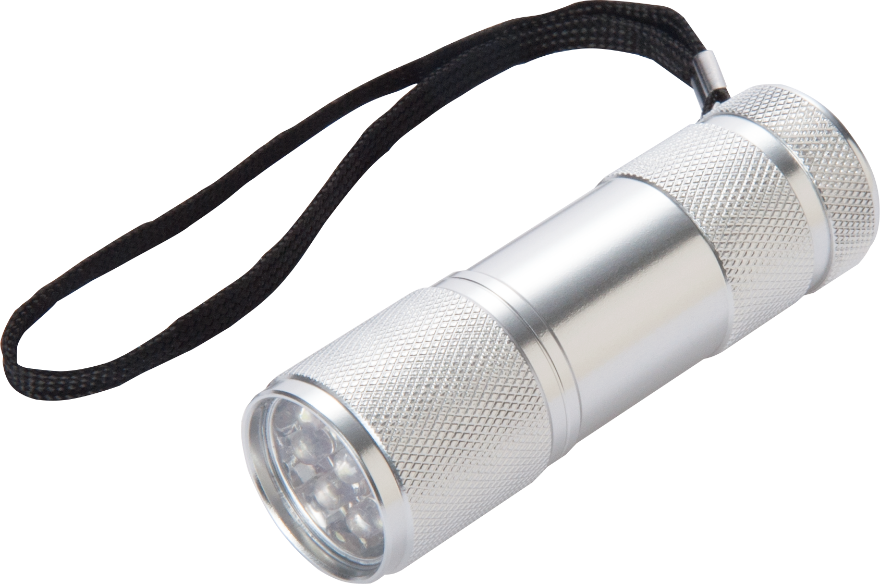 参考上代 ：370円(税別)
発送単位 ：１個～　下代30,000円未満送料別途
サイズ　　  ：約90ｘ26ｘ26ｍｍ
箱サイズ　 ：約90ｘ43ｘ34ｍｍ
個装形態 ：化粧箱
個装重量 ：約58ｇ
材質　　　 ：アルミ
JAN　　　 ：4562214411660
入数　　　 ：180個（60入ｘ3）
外箱サイズ：約ｘｘｍｍ
内箱サイズ：約ｘｘｍｍ
生産国　　：中国
備考　　　 ：単4電池ｘ3本使用（別売）
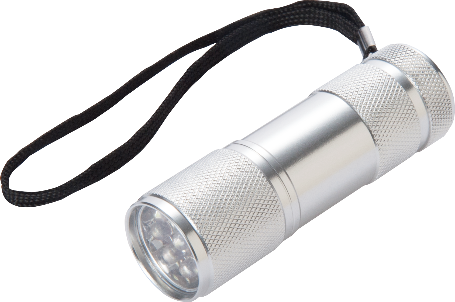 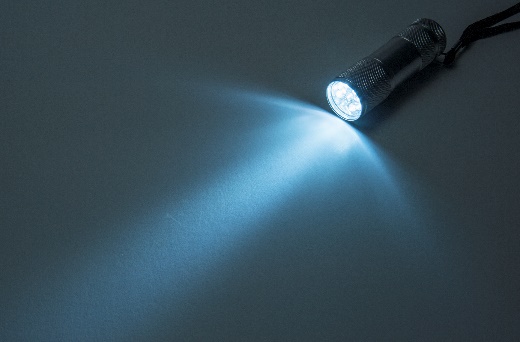 印刷範囲
H8　x　W22mm
スタイリッシュなフォルムに強力ライトが9灯!携帯に便利なストラップ付。緊急時だけでなく、アウトドア・キャンプ、夜間ウォーキングにも大活躍。
株式会社　昭栄精化工業　　担当　高槻　箕弘

〒577-0026　東大阪市新家東町2-16

TEL　06-6789-7517　FAX　06-6789-7656
e-mail　shoei@bridge.ocn.ne.jp